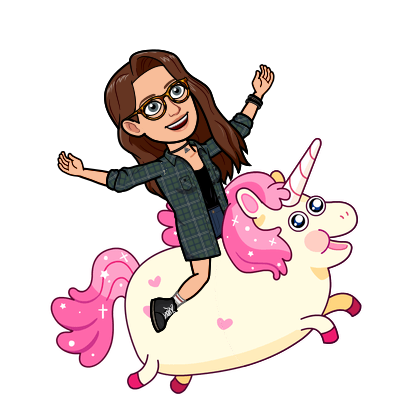 Optellen en aftrekken
www.Lowikwiskunde.nl
        @Lowikwiskunde
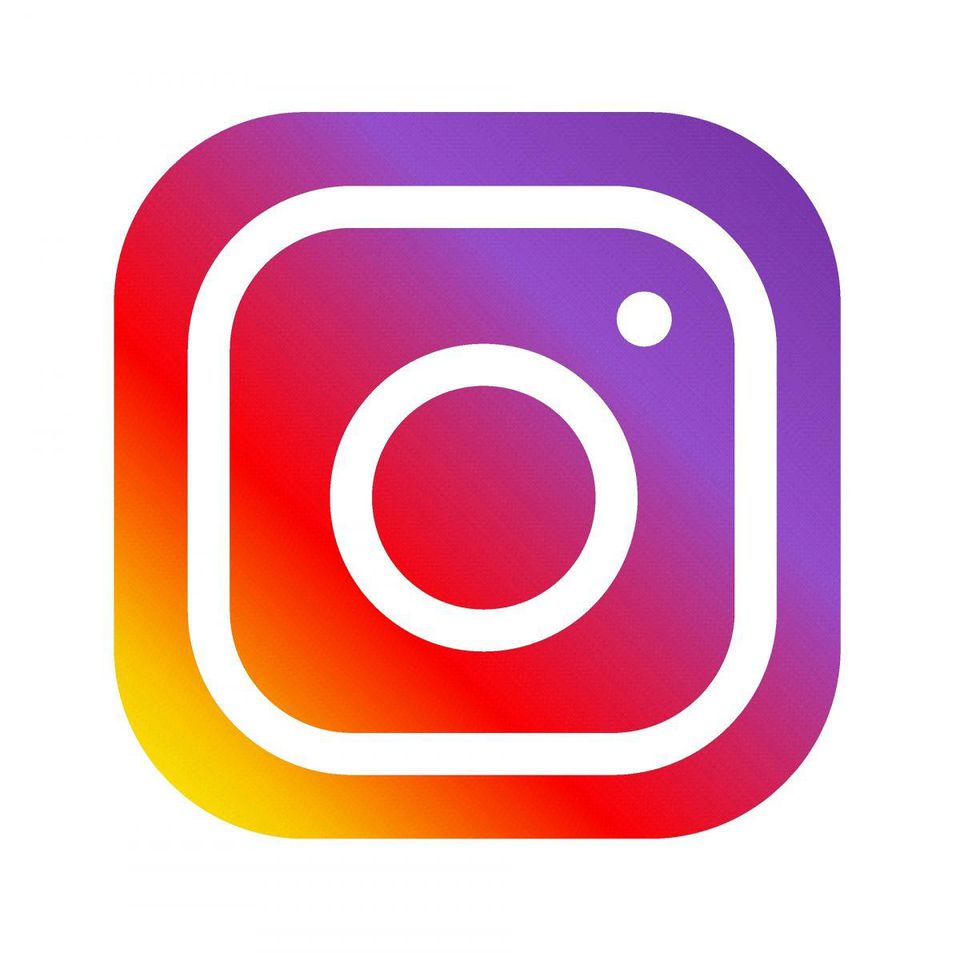 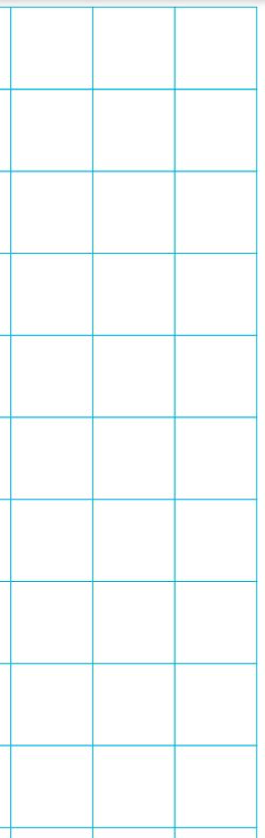 De getallenlijn in het klein
8
Pak blz. 85 in het wiskunde boek erbij + je wiskunde schrift.
8 stappen
Schrijf bovenaan de blz in je schrift :  H2.2 Kladblaadje
0
7 stappen
Lees testopgave A – wat moet je uitrekenen?
Hoe warm is het op thermometer 1 ? Schrijf dat op.
-7
Hoe warm is het op thermometer 2 ? Schrijf dat op.
15
8 + 7 =
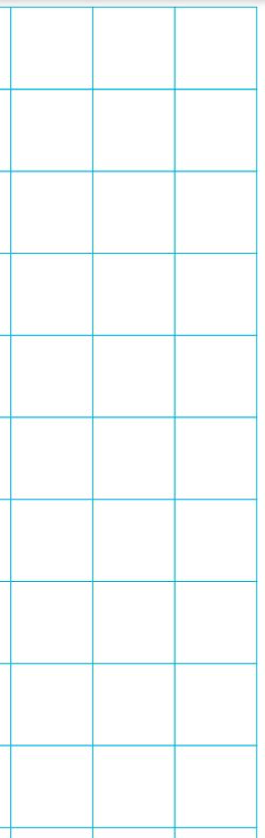 De getallenlijn in het klein
4
4 stappen
0
15 stappen
Lees testopgave B – wat moet je uitrekenen?
Wat is het koudste getal? Schrijf dat onder.
-15
Wat is het warmste getal? Schrijf dat boven.
19
15 + 4 =
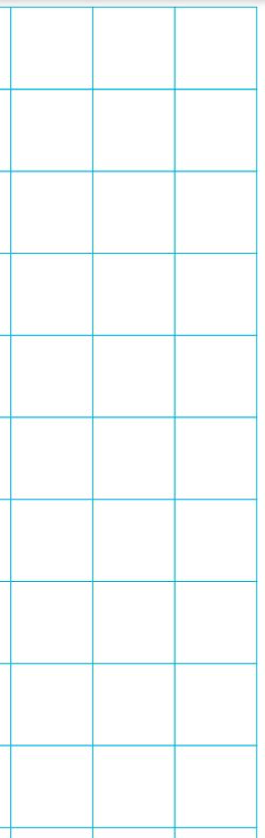 De getallenlijn in het klein
3
3 stappen
0
3 stappen
Lees testopgave C – wat moet je uitrekenen?
Wat is het koudste getal? Schrijf dat onder.
-3
Wat is het warmste getal? Schrijf dat boven.
6
3 + 3 =
Sommen met negatieve getallen
Pak de getallenlijn in je schrift die jij hebt gemaakt. 
Pak blz. 89 – testopgave
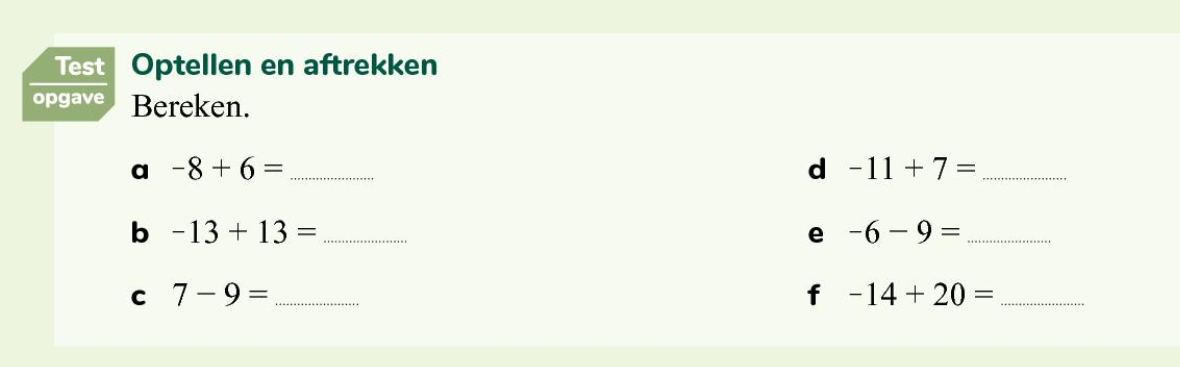 PLUS
-2
-4
MIN
0
-15
-2
6
Huiswerk H2.2
Je maakt van deze paragraaf de opdrachten:
19 t/m 23 + 30 + 31 + 33 + 34 + 35

BONUS : 24 - 32 - 36 - 37 - 38